Figure 2. An evolutionary scheme for Rossmann-fold RNA methylases. The conserved families and their probable ...
Nucleic Acids Res, Volume 30, Issue 7, 1 April 2002, Pages 1427–1464, https://doi.org/10.1093/nar/30.7.1427
The content of this slide may be subject to copyright: please see the slide notes for details.
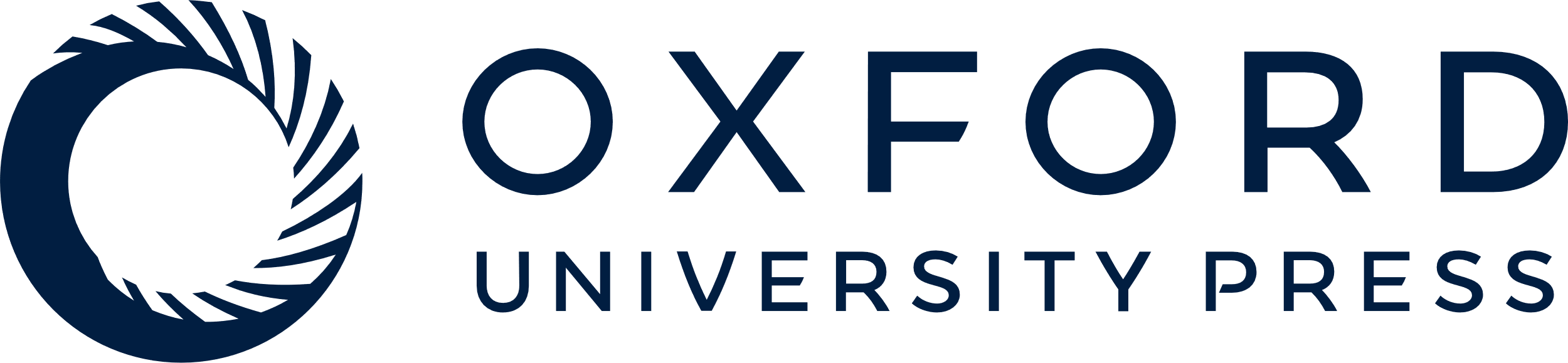 [Speaker Notes: Figure 2. An evolutionary scheme for Rossmann-fold RNA methylases. The conserved families and their probable temporal points of origin are shown for each of the major lineages. Dotted ellipses indicate the general phylogenetic affinities whose branching points could not be more precisely assigned, and the dotted lines indicate temporal uncertainty regarding the point of emergence. The gray line indicates related DNA methylase lineages, which are not shown in detail. Any special domain architecture present in a given lineage is shown on the top. The motif at the end of strand 4 is shown at the first branchpoint of each major family. The methylase domains in the domain architectures are given respective family names. The lines are colored to indicate the phyletic pattern of the corresponding families: A, archaea (brown); B, bacteria (blue); E, PA, An or Ver, eukaryotes, plants and animals, animals, or vertebrates (green); AB, archaeo-bacterial (purple); AE, archaeao-eukaryotic (black); BE, bacterio-eukaryotic (yellow); and C, conserved (universal) (red). These phyletic pattern abbreviations are additionally shown next to the family names and are underlined. The family names are colored according to the function: black, modification; red, PTGR; blue, capping. The domain names/acronyms are as explained in Table 1; additionally, X is a possible OB fold domain specific to Trm5; G is G-Patch domain and ‘In. capping’ is an inactive mRNA capping enzyme. 


Unless provided in the caption above, the following copyright applies to the content of this slide:]